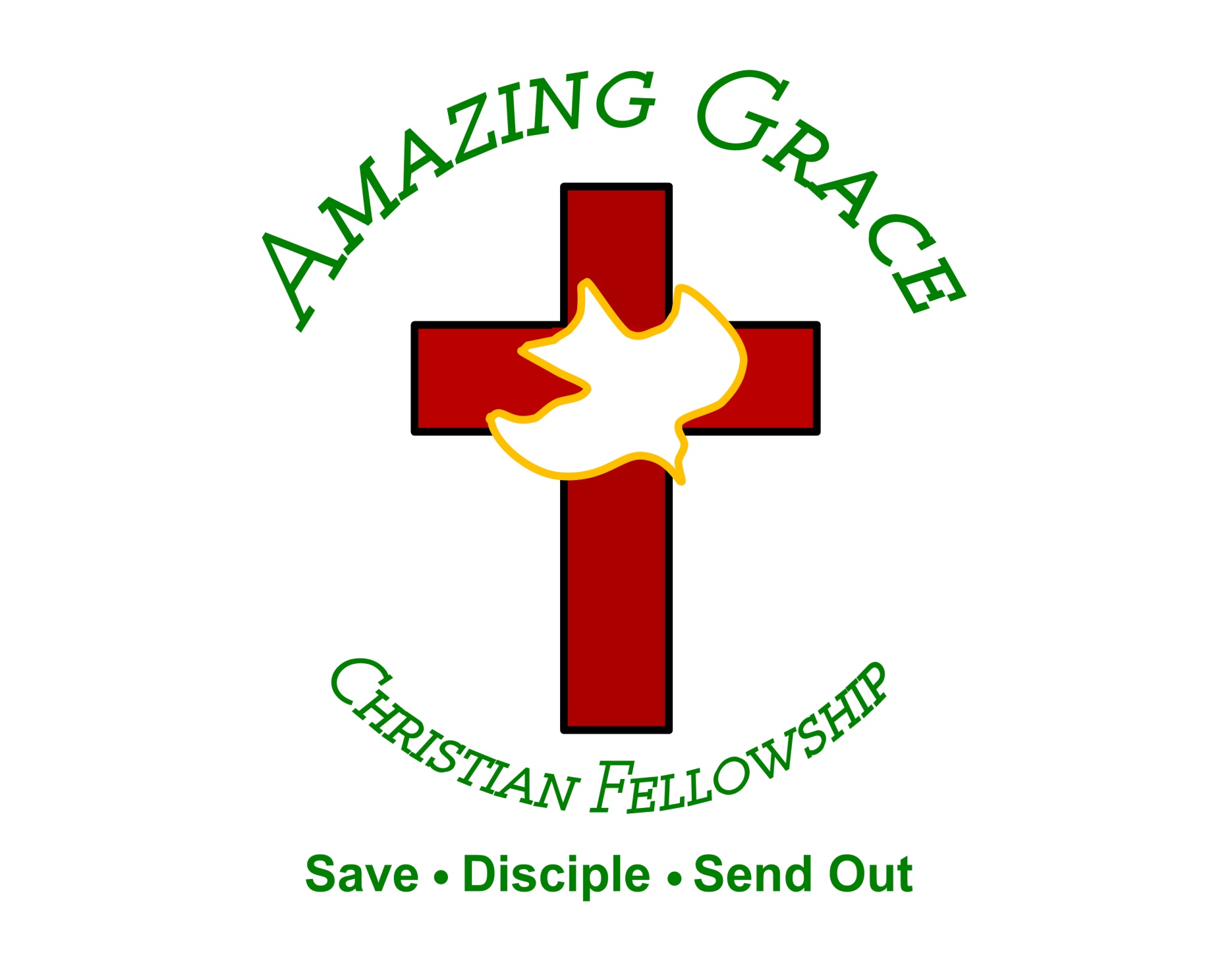 “I Give You Glory”
(Dennis Campo)
Oh, how beautiful Are You, Lord It's Your words It's Your love Oh, how glorious Are You, Lord It's Your
power It was Your cross That saved me And rescued me Just a moment there Set me free I give You glory,
glory I give You glory, glory I give You glory, glory
Jesus I give You glory, glory I give You glory, glory I
give You glory, glory Jesus Oh, how beautiful Are You, Lord It's Your words It's Your love Oh, how
glorious Are You, Lord It's Your power It was Your cross That saved me And rescued me Just a
moment there Set me free I give You glory, glory I give You glory, glory I give You glory, glory Jesus
I give You glory, glory I give You glory, glory I give You glory, glory Jesus And With a crown of thorns
You became my King forever And With a crown of thorns You became my King forever And With a
crown of thorns You became my King forever And with a crown of thorns You became my king forever
That saved me And rescued me Just a moment there Set me free That saved me And rescued me
Just a moment there Set me free Te doy gloria, gloria
Te doy gloria, gloria Te doy gloria, gloria A ti Hesus
Te doy gloria, gloria Te doy gloria, gloria Te doy gloria, gloria A ti Hesus
“I Am Free”
(News Boys)
Have you had a good time tonight? Yeah, yeah, yeah, yeah Oh yeah, yeah Through You the blind will
see Through You the mute will sing Through You the dead will rise Through You all hearts will praise
Through You the darkness flees Through You my heart sings I am free I am free Let me hear you! And
I am free to run (I am free to run) And I am free to dance (I am free to dance) And I am free to live for
You (I am free to live for You) I am free (I am free)
Yes, I am free (c'mon) And I am free to run (I am free
to run) And I am free to dance (I am free to dance)
And I am free to live for You (I am free to live for You)
I am free (I am free) I am free (I am free) Through You the kingdom comes Through You the battle's
won Through You I'm not afraid Through You the price is paid Through You there's victory Because of
You my soul sings I am free Do you believe in freedom? C’mon And I am free to run (I am free to
run) And I am free to dance (I am free to dance) And I am free to live for You (I am free to live for You)
I am free (I am free) Yes, I am free (I am free) Success Success Success Houston, Texas Houston,
Texas Houston, Texas We thank you very much for coming out tonight We hope you had a great time!
Texas, you make me feel like dancing! And I am free to run (I am free to run) And I am free to
dance (I am free to dance) And I am free to live for You (I am free to live for You) I am free (I am free)
Yes, I am free (I am free) C'mon, one more time! And I am free to run (I am free to run) And I am free to
dance (I am free to dance) And I am free to live for You (I am free to live for You) I am free (I am free)
Yes, I am free (I am free) Freedom in your head Freedom in your heart Freedom in your emotions
Freedom in your marriage God is not a liar It only comes through the blood Through the world Through
the church The promise of God And the price The price is being paid
When You Walk Into the Room
(Katie Torwait)
When You walk into the room Everything changes
Darkness starts to tremble At the light that You bring
And when You walk into the room Every heart starts burning And nothing matters more Than just to sit
here at Your feet And worship You We worship You, oh We love You We'll never stop We can't live
without You, Jesus We love You And we can't get enough All this is for You, Jesus When You walk into
the room Sickness starts to vanish Every hopeless situation ceases to exist And when You walk into the
room The dead begin to rise 'Cause there is resurrection life in all You do We love You We'll never
stop Can't live without You, Jesus We love You And we can't get enough All this is for You, Jesus Oh,
Jesus Come and consume, God All we are We give You permission Our hearts are Yours We want You,
we want You Come and consume, God All we are We give You permission Our hearts are Yours We
want You, we want You Come and consume, God All we are We give You permission Our hearts are Yours
We want You, we want You Come and consume, God All we are We give You permission Our hearts
are Yours We want You, we want You We love You We'll never stop Can't live without You, Jesus We
love You And we can't get enough All this is for You, Jesus Oh, how we love You Oh, how we love You
“We Prepare the Way”
(Rick Pino)
[Verse] O Lord, give us new hearts And new minds
For Your glory, yeah May Your name Be lifted higher,
and higher, and higher May Your name be lifted
Higher, and higher, and higher [Chorus] As we
prepare the way We prepare the way We prepare the way of the Lord We prepare the way We prepare
the way We prepare the way of the Lord [Verse] O Lord, give us new hearts And new minds For Your
glory May Your name Be lifted higher Higher, higher, higher, higher [Chorus] We prepare the way We
prepare the way We prepare the way of the Lord
We prepare the way We prepare the way We
prepare the way of the Lord.
“Holy Forever”
(by Chris Tomlin)
A thousand generations falling down in worship To sing the song of ages to the Lamb And all who've
gone before us, and all who will believe Will sing the song of ages to the Lamb Your name is the highest
Your name is the greatest Your name stands above them all All thrones and dominions All powers and
positions Your name stands above them all And the angels cry, "Holy“ All creation cries, "Holy“ You are
lifted high, holy Holy forever If you've been forgiven, if you've been redeemed Sing the
song forever to the Lamb If you walk in freedom, if you bear His name Sing the song forever to the
Lamb We'll sing the song forever and amen And the angels cry, "Holy“ All creation cries, "Holy“ You are
lifted high, holy Holy forever Hear your people sing, "Holy“ To the King of kings, "Holy“ You will always be
holy Holy forever Your name is the highest Your name is the greatest Your name stands above them
all All thrones and dominions All powers and positions Your name stands above them all, Jesus
Your name is the highest Your name is the greatest Your name stands above them all (oh, stands above)
All thrones and dominions All powers and positions Your name stands above them all And the angels
cry, "Holy“ All creation cries, "Holy“ You are lifted high, holy Holy forever (we cry "Holly forever") Hear
Your people sing "Holy" (we will sing) To the King of kings, (holy) holy (holy forever) You will always be
holy Holy forever You will always be holy Holy forever
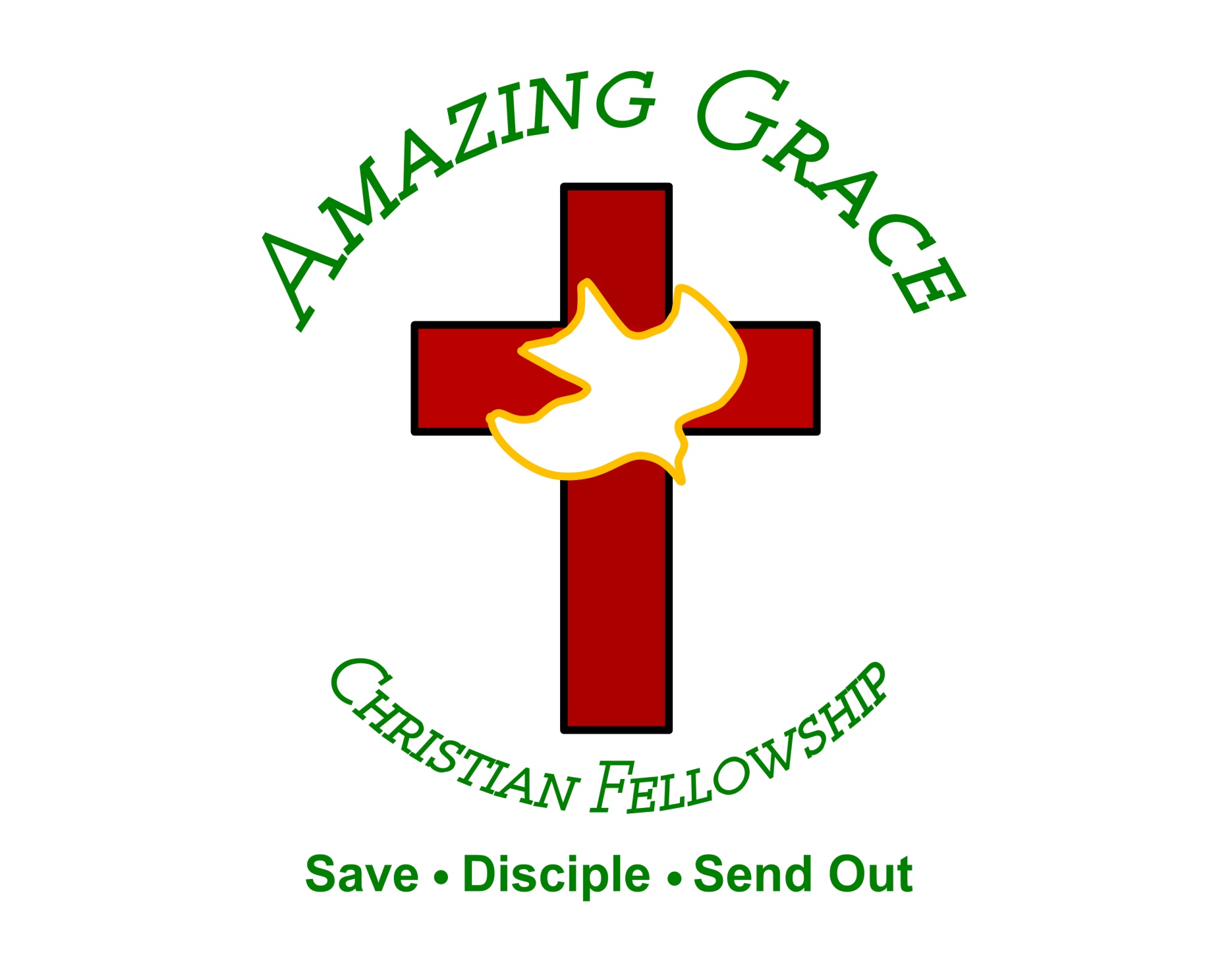 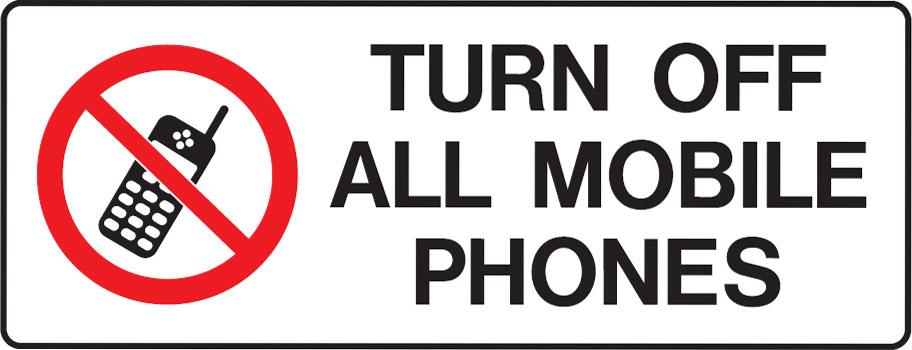 Being a Blessed Father
by Pastor Fee Soliven
1 Kings 2:1-4
Sunday Morning
June 16, 2024
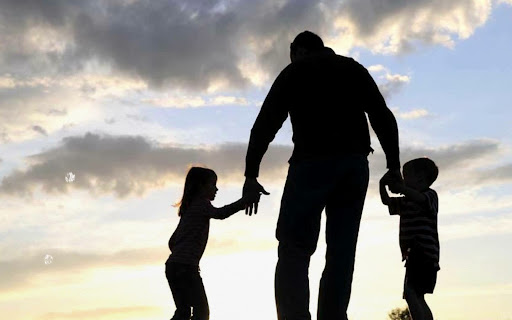 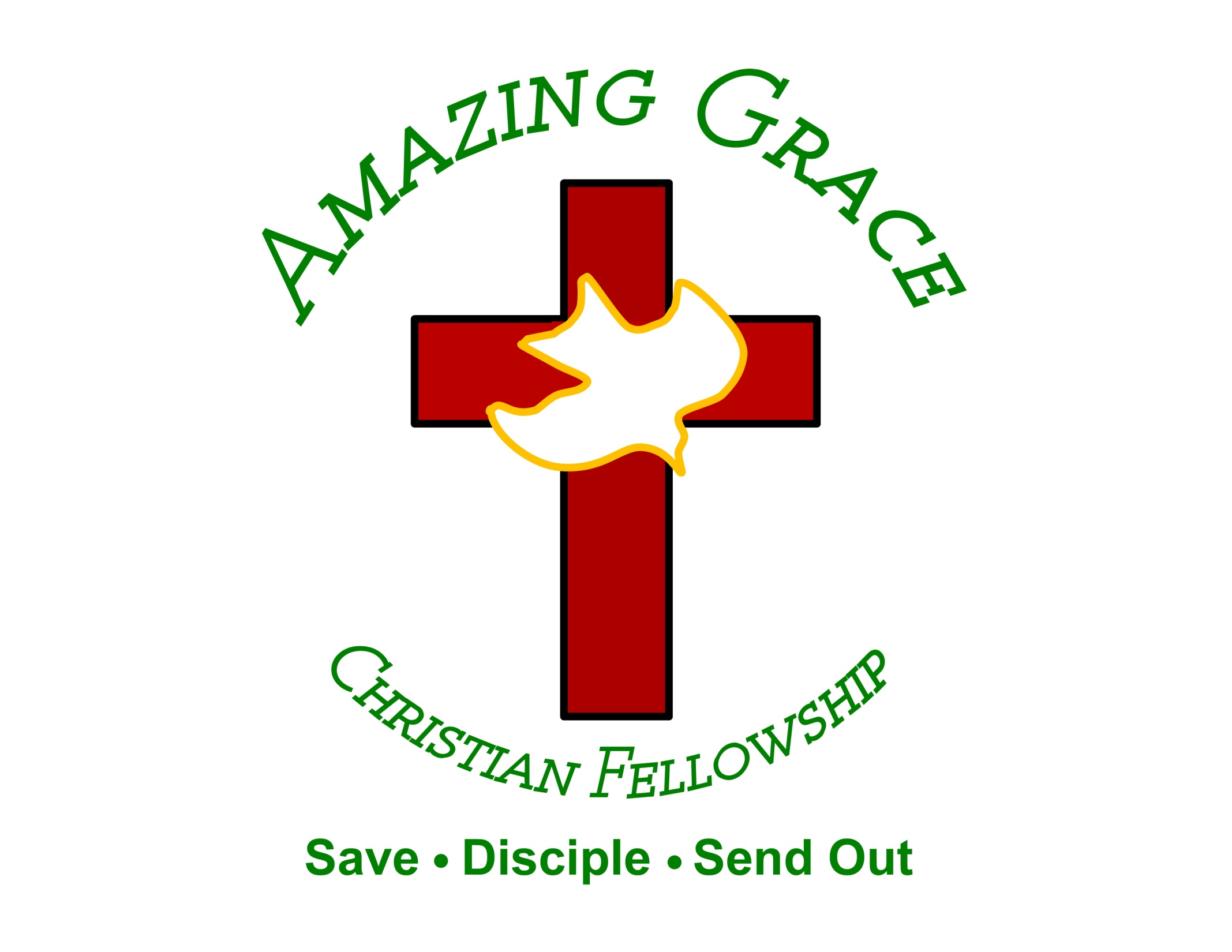 1 Kings 2:1-4
1 Now the days of David drew near that he should die, and he charged Solomon his son, saying: 2 "I go the way of all the earth; be strong, therefore, and prove yourself a man.
3 And keep the charge of the LORD your God: to walk in His ways, to keep His statutes, His commandments, His judgments, and His testimonies, as it is written in the Law of Moses, that you may prosper in all that you do and wherever you turn;
4 that the LORD may fulfill His word which He spoke concerning me, saying, 'If your sons take heed to their way, to walk before Me in truth with all their heart and with all their soul,' He said, 'you shall not lack a man on the throne of Israel.'
Newspaper columnist 
Abigail Van Buren wrote, 
"If you want your children to keep their feet on the ground, put some responsibility on their shoulders." Responsibility isn't a curse, it's a blessing.
Booker T. Washington said, 
"Few things help an individual more that to place responsibility upon him and to let him know that you trust him."
Do we men still need such advice today?
43% of US children live 
without their father 

SOURCE: US Department of Census
63% of teen suicides are from fatherless homes. That's 5 times the national average. 

SOURCE: U.S. Dept of Health H.S., Bureau of the Census
71% of pregnant teenagers lack a father. 

SOURCE: U.S. Department of Health and Human Services
90% of all runaways and homeless children are from fatherless homes. 
That's 32 times the national average.

SOURCE: US D.H.H.S., Bureau of the Census
80% of rapists with anger problems come from fatherless homes. 
14 times the national average. 

SOURCE: Criminal Justice & Behavior, Vol 14, pp. 403-26, 1978
85% of children with behavioral problems come from fatherless homes. 
20 times the national average. 

SOURCE: Center for Disease Control
71% of all high school dropouts come from fatherless homes. 
9 times the national average. 

SOURCE: National Principals Association Report
75% of all adolescent patients in chemical abuse centers come from fatherless homes. 10 times the national average. 

SOURCE: Rainbow's for all God's Children
85% of all youths in prison come from fatherless homes. 
20 times the national average. 

SOURCE: U.S. Dept. of Justice
Daughters of single parents without a Father involved are 53% more likely to marry as teenagers, 711% more likely to have children as teenagers, 164% more likely to have a pre-marital birth and 92% more likely to get divorced themselves.

SOURCE: Teen Challenge
85% of youths in prisons grew up in a fatherless home. 

SOURCE: Texas Department of Corrections, 2023
Fatherless boys and girls are: twice as likely to drop out of high school; twice as likely to end up in jail; four times more likely to need help for emotional or behavioral problems. 

SOURCE: US D.H.H.S. news release
Proverbs 23:22-25
22 Listen to your father who begot you, And do not despise your mother when she is old. 23 Buy the truth, and do not sell it, Also wisdom and instruction and understanding. 24 The father of the righteous will greatly rejoice, And he who begets a wise child will delight in him. 25 Let your father and your mother be glad, And let her who bore you rejoice.
Nurture: 
as defined by the Merriam-Webster Dictionary, means “to supply with nourishment; to educate; or to further the development of.”
1. Our Heavenly Father nurtures us by comforting us when we are troubled.
2 Corinthians 1:3-4
3 Blessed be the God and Father of our Lord Jesus Christ, the Father of mercies and God of all comfort, 4 who comforts us in all our tribulation, that we may be able to comfort those who are in any trouble, with the comfort with which we ourselves are comforted by God.
2 Corinthians 7:6
"Nevertheless God, who comforts the downcast..."
2. Our Heavenly Father nurtures us through His tender care.
Isaiah 49:15-16
15 "Can a woman forget her nursing child, And not have compassion on the son of her womb? Surely they may forget, Yet I will not forget you. 16 See, I have inscribed you on the palms of My hands; Your walls are continually before Me.
James 5:11
11 Indeed we count them blessed who endure. You have heard of the perseverance of Job and seen the end intended by the Lord--that the Lord is very compassionate and merciful.
3. Our Heavenly Father nurtures us by providing for our needs.
Matthew 6:25-31
25 "Therefore I say to you, do not worry about your life, what you will eat or what you will drink; nor about your body, what you will put on. Is not life more than food and the body more than clothing?
26 Look at the birds of the air, for they neither sow nor reap nor gather into barns; yet your heavenly Father feeds them. Are you not of more value than they? 27 Which of you by worrying can add one cubit to his stature?
28 So why do you worry about clothing? Consider the lilies of the field, how they grow: they neither toil nor spin; 29 and yet I say to you that even Solomon in all his glory was not arrayed like one of these.
30 Now if God so clothes the grass of the field, which today is, and tomorrow is thrown into the oven, will He not much more clothe you, O you of little faith? 31 Therefore do not worry, saying, 'What shall we eat?' or 'What shall we drink?' or 'What shall we wear?'
Philippians 4:19
"And my God shall supply all your need according to His riches in glory by Christ Jesus."
4. Our Heavenly Father nurtures us through encouragement.
Romans 15:4
"For whatever things were written before were written for our learning, that we through the patience and comfort of the Scriptures might have hope"
5. Our Heavenly Father nurtures us through loving discipline.
Hebrews 12:1-8
1 Therefore we also, since we are surrounded by so great a cloud of witnesses, let us lay aside every weight, and the sin which so easily ensnares us, and let us run with endurance the race that is set before us,
2 looking unto Jesus, the author and finisher of our faith, who for the joy that was set before Him endured the cross, despising the shame, and has sat down at the right hand of the throne of God.
3 For consider Him who endured such hostility from sinners against Himself, lest you become weary and discouraged in your souls. 4 You have not yet resisted to bloodshed, striving against sin.
5 And you have forgotten the exhortation which speaks to you as to sons:"My son, do not despise the chastening of the LORD, Nor be discouraged when you are rebuked by Him; 6 For whom the LORD loves He chastens, And scourges every son whom He receives."
7 If you endure chastening, God deals with you as with sons; for what son is there whom a father does not chasten? 8 But if you are without chastening, of which all have become partakers, then you are illegitimate and not sons.
6. Our Heavenly Father nurtures us through personal instruction.
John 14:26
"But the Helper, the Holy Spirit, whom the Father will send in My name, He will teach you all things, and bring to your remembrance all things that I said to you..."
What did God teach the Thessalonians?
1 Thessalonians 4:9
9 But concerning brotherly love you have no need that I should write to you, for you yourselves are taught by God to love one another;
7. Our Heavenly Father nurtures us through encouragement.
Romans 15:4
"For whatever things were written before were written for our learning, that we through the patience and comfort of the Scriptures might have hope"
Proverbs 20:7 
"The righteous man walks in his integrity; his children are blessed after him."
A Father's Love
A father is respected because He gives his children leadership...

Appreciated because He gives his children care...

Valued because He gives his children time...

Loved because He gives his children the one thing they treasure most - himself...
1 Thessalonians 4:13-18
13 But I do not want you to be ignorant, brethren, concerning those who have fallen asleep, lest you sorrow as others who have no hope. 14 For if we believe that Jesus died and rose again, even so God will bring with Him those who sleep in Jesus.
15 For this we say to you by the word of the Lord, that we who are alive and remain until the coming of the Lord will by no means precede those who are asleep. 16 For the Lord Himself will descend from heaven with a shout, with the voice of an archangel, and with the trumpet of God. And the dead in Christ will rise first.
17 Then we who are alive and remain shall be caught up together with them in the clouds to meet the Lord in the air. And thus we shall always be with the Lord. 18 Therefore comfort one another with these words.
1 Corinthians 15:50-54
50 Now this I say, brethren, that flesh and blood cannot inherit the kingdom of God; nor does corruption inherit incorruption. 51 Behold, I tell you a mystery: We shall not all sleep, but we shall all be changed-- 52 in a moment, in the twinkling of an eye, at the last trumpet. For the trumpet will sound, and the dead will be raised incorruptible, and we shall be changed.
53 For this corruptible must put on incorruption, and this mortal must put on immortality. 54 So when this corruptible has put on incorruption, and this mortal has put on immortality, then shall be brought to pass the saying that is written: "Death is swallowed up in victory."
20 Again, when a righteous man turns from his righteousness and commits iniquity, and I lay a stumbling block before him, he shall die; because you did not give him warning, he shall die in his sin, and his righteousness which he has done shall not be remembered; but his blood I will require at your hand.
Acts 2:38-39
38 Then Peter said to them, "Repent, and let every one of you be baptized in the name of Jesus Christ for the remission of sins; and you shall receive the gift of the Holy Spirit. 39 For the promise is to you and to your children, and to all who are afar off, as many as the Lord our God will call."
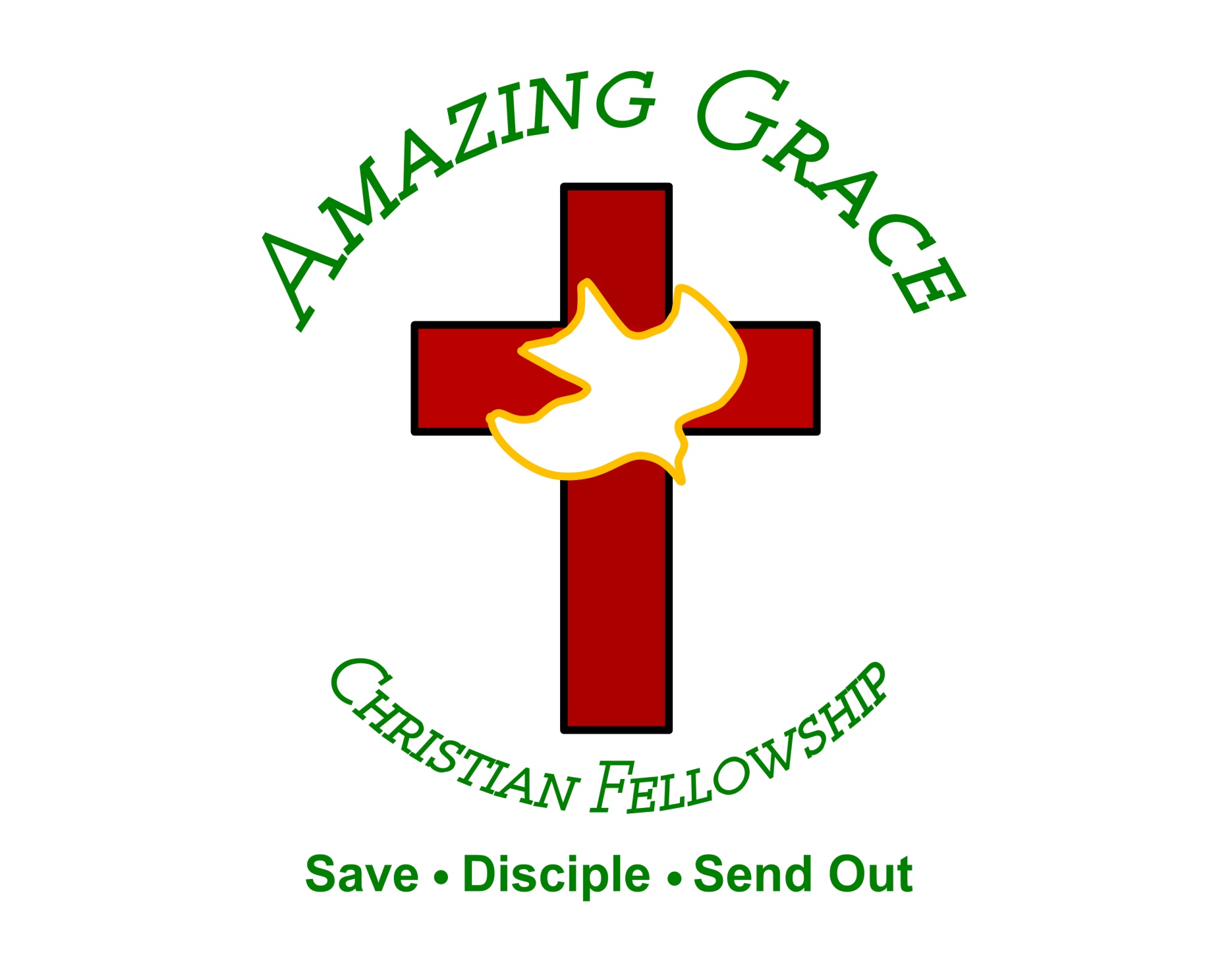